«Идем вместе!?»-серия вебинаров по разработке заявок для участия в конкурсах субсидий для СОНКО ЯНАО», проект РОО «Центр развития НКО Ямала» на средства региональной субсидии 2018 года
«Идем вместе!?»-серия вебинаров по разработке заявок для участия в конкурсах субсидий для СОНКО ЯНАО», проект РОО «Центр развития НКО Ямала» на средства региональной субсидии 2018 года
Региональная общественная организация «Центр поддержки и развития некоммерческих организаций Ямала»
         http://нкоямала.рф/
«Идем вместе!?»-серия вебинаров по разработке заявок для участия в конкурсах субсидий для СОНКО ЯНАО», проект РОО «Центр развития НКО Ямала» на средства региональной субсидии 2018 года
Расписание вебинаров:
«Гранты и субсидии, как формы поддержки НКО» -
20 октября в 20.00
2.«Президентские гранты и окружные субсидии для СОНКО»- 27 октября в 20.00
3. «Алгоритм разработки проектной заявки»- 3 ноября в 20.00
4. «Алгоритм разработки проектной заявки»- 10 ноября в 20.00
5. «Оценка и мониторинг социального проекта»- 17 ноября в 20.00
6. «Вопросы и ответы»- 24 ноября в 20.00
«Идем вместе!?»-серия вебинаров по разработке заявок для участия в конкурсах субсидий для СОНКО ЯНАО», проект РОО «Центр развития НКО Ямала» на средства региональной субсидии 2018 года
Вебинар № 1

«Гранты и субсидии, как формы поддержки НКО»
«Идем вместе!?»-серия вебинаров по разработке заявок для участия в конкурсах субсидий для СОНКО ЯНАО», проект РОО «Центр развития НКО Ямала» на средства региональной субсидии 2018 года
Грант — безвозмездная субсидия предприятиям, организациям и физическим лицам в денежной или натуральной форме на проведение  исследований, опытно-конструкторских работ, на обучение, лечение и другие цели с последующим отчётом об их использовании.
«Идем вместе!?»-серия вебинаров по разработке заявок для участия в конкурсах субсидий для СОНКО ЯНАО», проект РОО «Центр развития НКО Ямала» на средства региональной субсидии 2018 года
Субсидия (от лат. subsidium — помощь, поддержка) — выплаты, предоставляемые за счёт бюджета, а также выплаты специальных фондов для юридических и физических лиц, местных органов власти, других государств. В соответствии с Бюджетным кодексом РФ следует различать два вида субсидий:
1. межбюджетный трансферт, предоставляемый в целях софинансирования расходных обязательств нижестоящего бюджета
2. денежные средства, предоставляемые из бюджетов и внебюджетных фондов юридическим  и физическим лицам
«Идем вместе!?»-серия вебинаров по разработке заявок для участия в конкурсах субсидий для СОНКО ЯНАО», проект РОО «Центр развития НКО Ямала» на средства региональной субсидии 2018 года
Федеральный Закон от 12 января 1996 г. 
№ 7-ФЗ «О некоммерческих организациях».
«Идем вместе!?»-серия вебинаров по разработке заявок для участия в конкурсах субсидий для СОНКО ЯНАО», проект РОО «Центр развития НКО Ямала» на средства региональной субсидии 2018 года
Федеральные конкурсы субсидий для СОНКО
Региональный конкурс субсидий для СОНКО
Местный конкурс субсидий для СОНКО
«Идем вместе!?»-серия вебинаров по разработке заявок для участия в конкурсах субсидий для СОНКО ЯНАО», проект РОО «Центр развития НКО Ямала» на средства региональной субсидии 2018 года
https://президентскиегранты.рф
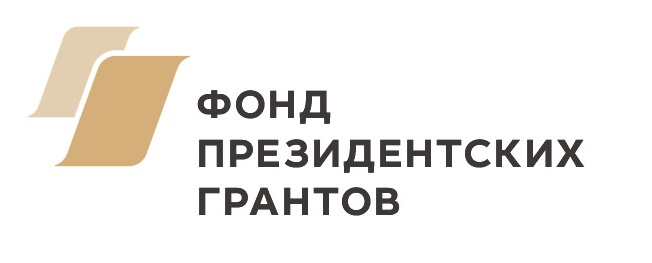 «Идем вместе!?»-серия вебинаров по разработке заявок для участия в конкурсах субсидий для СОНКО ЯНАО», проект РОО «Центр развития НКО Ямала» на средства региональной субсидии 2018 года
http://rosmolgrant.ru/
«Идем вместе!?»-серия вебинаров по разработке заявок для участия в конкурсах субсидий для СОНКО ЯНАО», проект РОО «Центр развития НКО Ямала» на средства региональной субсидии 2018 года
http://fond-detyam.ru/
«Идем вместе!?»-серия вебинаров по разработке заявок для участия в конкурсах субсидий для СОНКО ЯНАО», проект РОО «Центр развития НКО Ямала» на средства региональной субсидии 2018 года
https://gorchakovfund.ru/
«Идем вместе!?»-серия вебинаров по разработке заявок для участия в конкурсах субсидий для СОНКО ЯНАО», проект РОО «Центр развития НКО Ямала» на средства региональной субсидии 2018 года
http://www.fondpotanin.ru/
«Идем вместе!?»-серия вебинаров по разработке заявок для участия в конкурсах субсидий для СОНКО ЯНАО», проект РОО «Центр развития НКО Ямала» на средства региональной субсидии 2018 года
http://timchenkofoundation.org/
«Идем вместе!?»-серия вебинаров по разработке заявок для участия в конкурсах субсидий для СОНКО ЯНАО», проект РОО «Центр развития НКО Ямала» на средства региональной субсидии 2018 года
http://cafrussia.ru/
«Идем вместе!?»-серия вебинаров по разработке заявок для участия в конкурсах субсидий для СОНКО ЯНАО», проект РОО «Центр развития НКО Ямала» на средства региональной субсидии 2018 года
http://www.grant.rodnyegoroda.ru/
«Идем вместе!?»-серия вебинаров по разработке заявок для участия в конкурсах субсидий для СОНКО ЯНАО», проект РОО «Центр развития НКО Ямала» на средства региональной субсидии 2018 года
http://formula-hd.ru/
«Идем вместе!?»-серия вебинаров по разработке заявок для участия в конкурсах субсидий для СОНКО ЯНАО», проект РОО «Центр развития НКО Ямала» на средства региональной субсидии 2018 года
Для инициативных граждан:
https://добровольцыроссии.рф  
http://rosmolgrant.ru/  -до 30 лет
«Идем вместе!?»-серия вебинаров по разработке заявок для участия в конкурсах субсидий для СОНКО ЯНАО», проект РОО «Центр развития НКО Ямала» на средства региональной субсидии 2018 года
Спасибо за    внимание!

PS: Вопросы c пометкой «вебинары» можно направлять: priemnaya@nkoyamala.ru